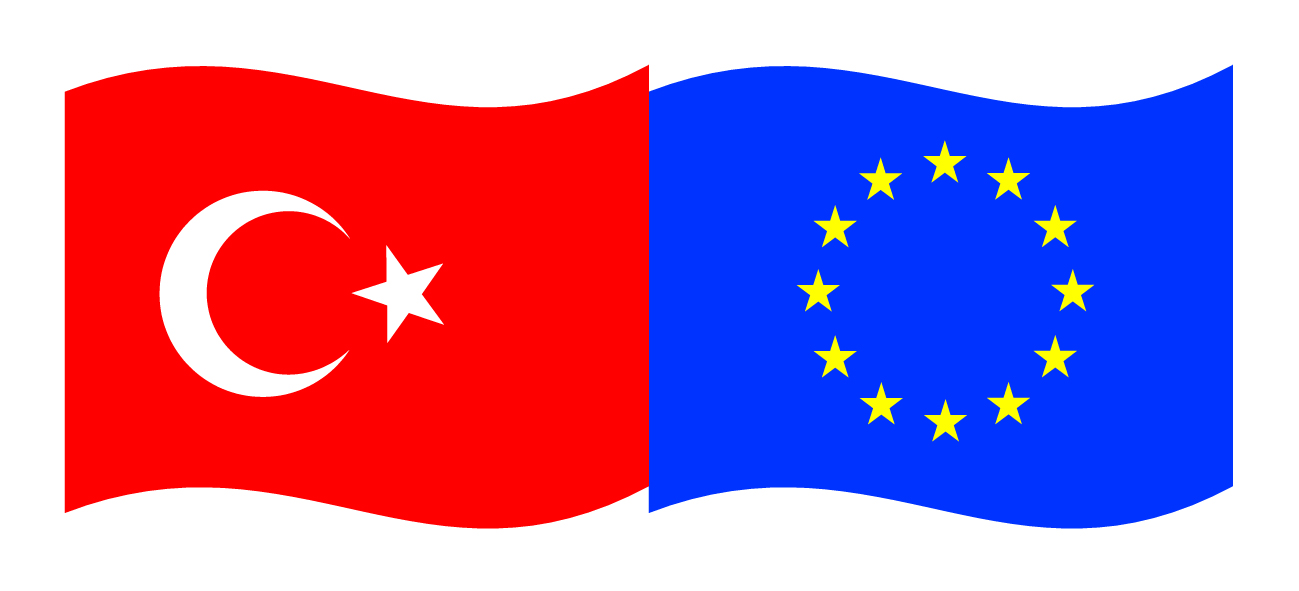 Bu proje Avrupa Birliği ve Türkiye Cumhuriyetitarafından finanse edilmektedir.
ULAŞTIRMA VE LOJİSTİK MESLEKİ EĞİTİM
GÜMRÜK
(GÜMRÜK İŞLEMLERİ)
Öğr.Gör.Baycan DEMİRAL
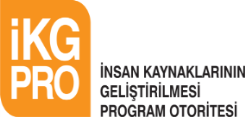 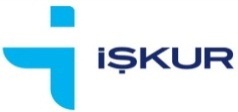 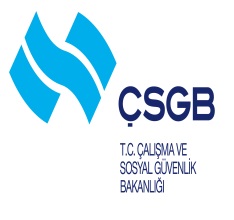 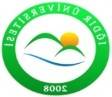 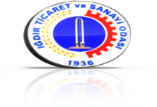 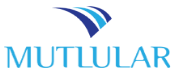 Bu yayın Avrupa Birliği ve Türkiye Cumhuriyeti’nin mali katkılarıyla hazırlanmıştır. Bu yayının içeriğinden yalnızca Iğdır Üniversitesi sorumludur ve bu içerik hiçbir şekilde Avrupa Birliği veya Türkiye Cumhuriyeti’nin görüş ve tutumunu yansıtmamaktadır.
1. ÖZET BEYAN
1.1.	Özet Beyanın Tanımı
	Gümrük Mevzuatına göre; özet beyan, taşıt aracı ve gümrüğe sunulan eşya ile ilgili genel bilgilerin yer aldığı ve taşıyıcı veya temsilcisi tarafından yapılan beyandır.

	Özet beyan, taşıyıcı veya acentesi tarafından düzenlenen, taşımaya ve taşıma konusu eşyaya ilişkin bilgilerin yer aldığı formu ifade etmektedir.
	Özet beyanın, eşyayı Türkiye Gümrük Bölgesi’ne getiren veya eşyanın gelişinden sonra taşıma sorumluluğunu üstlenen kişiler ile bunlar adına hareket eden kişiler tarafından verilmesi zorunludur.

	Özet beyan, eşyanın tanımlanması için gerekli tüm bilgileri içeren ve önceden belirlenmiş matbu (hazır) bir belgedir. Özet beyan, Gümrük Yönetmeliğinin 10 nu.lu ekinde yer alan form ile yapılır.

	Özet beyan, eşyanın gümrüğe sunulmasını izleyen ilk iş günü mesai bitimine kadar ilgili gümrük idaresine verilir.
Taşıyıcı veya temsilcisi tarafından özet beyan yerine orijinal manifesto, konişmento, CMR, CIM, CIV, TIR karnesi veya “Serbest Bölge İşlem Formu” gibi belgelerden birinin ibraz edilmesi halinde bu belge de özet beyan olarak kabul edilir. 
	
	Ancak gümrük işlemlerinin bilgisayar ortamında yürütüldüğü idarelerde taşıyıcı veya temsilcisinin bilgisayar sistemi üzerinde döküm alma zorunluluğu olmaksızın sisteme girerek özet beyan tescil etmesi zorunludur. Bu tescil işlemi sonrasında özet beyan yerine geçen veya destekleyen belgelere göre hatalı veri girişi yapıldığının anlaşılması halinde, gümrük idaresince özet beyan üzerinde düzeltme yapılmasına izin verilir. 
	
	Yolcu beraberinde getirilen eşya için özet beyan aranmaz.
1.2.	Özet Beyanın Doldurulması
	Bilgisayar ortamında özet beyan doldurabilmenin ilk koşulu gümrük idaresi tarafından verilen kullanıcı kodu ile özel şifreye sahip olmaktır. BİLGE Yönetmeliği’nin 5. Maddesi’ne göre gümrük bilgisayar sistemine veri girebilmek için Gümrük Müsteşarlığınca verilen kod numaraları kullanılır. Gümrük müşavirleri veya yardımcıları veri girişi yaparken kod numaralarının yanı sıra gümrük müşavirinin şahsına ait vergi numarasını da gümrük beyannamesinin ilgili kutusuna kaydederler.
	
	Özet beyan şifresi alabilmek için taşıyıcı veya acentelik durumunun gümrük idaresine belgelendirilmesi gerekir. Gümrük beyannamesi doldurup gümrük idaresine ibraz edebilmek için ya doğrudan temsilci olarak firma temsilcisi veya dolaylı temsilci olarak gümrük müşaviri olmak gerekir.
1.2.1.	Belge	
Gümrük İdaresi: Özet beyanın verileceği gümrük idaresinin kodu girilir.
	Tescil Tarihi: Bu tarih özet beyanın doldurularak mükellef tarafından tescil edildiği tarihtir. Sistem tarafından otomatik olarak getirilir.
	Tescil Nu: Özet beyanın tescil numarası bu alanda oluşturulur. Her yıl 1’den başlamak üzere gümrükte tescil edilen özet beyanlara tescil numarası verilir. Bu işlem bilgisayarlı idarelerde BİLGE tarafından yapılmaktadır. Tescil numarası 16 karakterden oluşur. İlk iki numara içinde bulunulan yılı, sonraki altı rakam ise özet beyanın verildiği gümrük idaresinin kodudur.
	Türü: Bu alana özet beyanın türü girilir.
ATA Karnesi, uluslararası sözleşmeler kapsamında alınan eşyanın sözleşmelere taraf ülkelere başkaca teminat aranılmaksızın geçici girişini sağlayan bir belgedir ve ATA Karnesi bu çerçevede hem özet beyan hem de geçici kabul veya geçici çıkış beyannamesi mahiyetindedir. "ATA İhracat" veya "ATA ithalat" özet beyanı yalnızca, kendi özel kara taşıtı ile ATA Karnesi kapsamında Türkiye'den başka bir ülkeye veya yabancı bir ülkeden Türkiye'ye eşya taşınmasında kullanılır.
TIR ithalat özet beyanı, TIR karnesi himayesinde kara yolu ile yapılan eşya taşımacılığında kullanılır.
	Taşıma Senedi Sayısı
	Onay Tarihi
	Taşıma Şekli: Özet beyan türü seçildiğinde, özet beyanın türüne göre taşıma şekli de otomatik olarak sistem tarafından belirlenir. Bunun tek istisnası özet beyanın TRANSİT olması halidir. Transit durumu hava, kara, deniz veya demiryollarından herhangi biriyle olabileceği için sistem tarafından otomatik belirlenmesi mümkün olmadığından mükellef tarafından taşıma şekillerinden uygun olanı seçilir:
	Ek Belge Sayısı
	Kapanış Tarihi
1.2.2.	Sorumlu Bölümü
Özet	beyan	genel	ekranının	ikinci	bölümünde	sorumluya	ilişkin	bilgilerin doldurulması amacıyla ayrılan bölümdür.
	Beyan sahibi
	Vergi numarası
	Taşıyıcı firma
	Vergi numarası (taşıyıcı firma)
1.2.3.	Taşıma Bölümü
	Uyruğu: Taşıtın uyruğunun kodu bu alana girilir.
	Plaka / Sefer numarası: Taşıtın durumuna göre plaka numarası veya sefer numarası bu alana girilir.
	Varış Tarihi: Taşıtın gümrük idaresi bulunan yere varış tarihi bu alana yazılır.
	Geldiği Ülke
	Yüklendiği Liman / Yer
	Taşıtın Adı
	Dorse Numarası
	Çıkış Tarihi
	Gideceği Ülke
	Eşyanın Bulunduğu Yer
1.2.4.	Referans Bölümü
	Önceki Beyan Numarası
	Grup Taşıma Senedi Numarası
	Taşıma Süresi
	TIR / ATA Karne Numarası
	Kurye

	BİLGE ile beraber daha önce elle yapılan gümrük işlemlerinde olmayan bir durum olarak grupaj (konsolide) taşımacılık için de özet beyan yaratılması gerekir. GRUPAJ özet
 beyanı ithalat özet beyanı şeklinde değerlendirilir ve ithalat iş akımında yer alır. Grupaj taşıma yapanların ana özet beyana bağlı olarak yeni bir özet beyan yaratarak ana taşıma senedine bağlı alt taşıma senetlerini sisteme yükleme zorunluluğu getirilmiştir. Konşimento bölünmesine ilişkin olarak elle yapılan işlemlerin bu şekilde sistem tarafından yapılabilmesi mümkün hale gelmiştir. Özet beyan türünün GRUPAJ seçilmesi durumunda ilgili olduğu özet beyanın bazı genel bilgileri bu özet beyana otomatik olarak gelir.
1.3.	Özet Beyanın Tescili
	Bir taşıtla gelen eşyaya ilişkin özet beyan ve taşıma senedi bilgileri önceden gümrük idaresinden alınmış kullanıcı koduna sahip taşıyıcı veya acentesi tarafından gümrük bilgisayar sistemine girilmek suretiyle tescil edilir ve alınan döküm imzalanır. Grup şeklinde yapılan taşımalarda ise ana özet beyana dayanan alt özet beyan ve ara taşıma senedi  bilgileri taşıyıcı veya acentesi tarafından sisteme girilerek tescil edilir ve bunun bilgisayardan alınan dökümü imzalanır.
 
	Yurda geçici olarak giren eşyanın sundurmaya alınmak istenmesi halinde, bu yöndeki talep yazılı olarak gümrük idare amirine bildirilir. İdare amirinin talebi uygun bulması durumunda, ilgili gümrük memuru özet beyan modülündeki "teslim alma" tipini seçerek sisteme girdiği özet beyanı tescil eder ve onaylar.
1.4.	Özet Beyanın Onayı
	Bilgisayar sistemine veri girişi yapılarak tescil edilen ana veya alt özet beyan ve ekleri gümrük kabul memuruna teslim edilir. Gümrük kabul memuru ilgili ekranı açarak özet beyan ve eklerini ekran bilgileri ile karşılaştırır; uygun sonuç alırsa onay işlemini yapar. Ekran bilgileri ile özet beyan formundaki bilgilerin aynı olmadığının anlaşılması halinde, onay işlemi yapılmayarak belgeler iade edilir.
2. BİLGE (BİLGİSAYARLI GÜMRÜK ETKİNLİKLERİ) VE EDI (ELEKTRONİKVERİ DEĞİŞİM SİSTEMİ)
2.1.	Dış Ticarette E-Gümrük ve Türkiye Uygulaması
	1996 yılında Avrupa Gümrük Birliği’ne geçişle tek idari belge denen Gümrük Beyannamesi kullanmaya başlanmış olup eski sistem belgelerinin hepsi kullanımdan kaldırılmıştır. Dünya Bankası’ndan sağlanan yüklü bir kredi ve ülke içi yazılım çalışmaları ile gümrüklerde otomasyona yönelik çalışmalar başlamıştır.

	Gümrük Müsteşarlığı çağdaş bir gümrük idaresi yaratmak amacıyla, gümrük işlemlerinin bilgisayar ortamında yürütülmesine ilişkin olarak “Gümrük İdaresinin Modernizasyonu Projesi”ni (GİMOP) devreye sokmuştur.
2.1.1.	Bilgisayarlı Gümrük Etkinlikleri (BİLGE) Sistemi
	Bilgisayarlı  Gümrük  Etkinlikleri  Sistemi  (BİLGE),  gümrük  işlemlerinin    yaklaşık %99’unu gerçekleştiren, 58 noktada 64 gümrük müdürlüğünde kullanılan ve gümrük işlemlerinin bilgisayar ortamında yapılmasına olanak sağlayan, esas itibariyle 4 ana modülden oluşan gümrük bilgisayar sistemidir.

	BİLGE, gümrük işlemlerinin bir parçası olan beyan sahibi veya  temsilcisinden  gümrük memuruna, idare amirine, merkezdeki gümrük personeline her kullanıcının bir şekilde işlem yaptığı veya eriştiği entegre bir gümrük programıdır.
2.1.2.	Bilgisayarlı Gümrük Etkinlikleri (BİLGE) Sistemi İle Gümrük İşlemleri
BİLGE sisteminin başlıca dört modülü bulunmaktadır. Bunlar:
	Taşıyıcıların işlemlerinin yapılmasına yönelik “Özet Beyan Modülü” (OB),
	İthalatçı ve ihracatçılar ile gümrük müşavirlerinin işlem yaptığı  “TCGB (Türkiye Cumhuriyeti Gümrük Beyannamesi) veya Detaylı Beyan Modülü”,
	Programın arka planında çalışan, ödenecek vergi ve resimler ile beyana eklenecek belgelerin belirlenmesini sağlayan “Entegre Tarife Modülü” (ETM),
	Ödemeye ilişkin işlemlerin yapıldığı “Muhasebe Modülü’dü
2.1.2.1.	Özet Beyan (Manifesto) Modülü
	
	Yurt dışından Türkiye’ye gelen eşyanın gümrük işlemlerine başlanmadan önce, yurt dışına çıkartılacak eşyada ise gümrük işlemleri tamamlandıktan sonra, eşyayı taşıyan taşıtın sürücüsüne veya temsilcisi tarafından çok genel mahiyette yapılan beyandır. Çok kısa olarak özet bayana, taşıtın taşıdığı eşyanın genel beyanı da diyebiliriz.
2.1.2.2.	Detaylı Beyan Modülü
	BİLGE sisteminin bulunduğu gümrük idarelerinde ticari eşyanın rejim beyanı bilgisayar veri işleme tekniği yoluyla yapılmaktadır. BİLGE sistemi hiçbir istisnası olmaksızın 4458 sayılı Gümrük Kanunu’nda sayılan serbest dolaşıma giriş rejimi, transit rejimi, gümrük antrepo rejimi, dâhilde işleme rejimi, gümrük kontrolü altında işleme rejimi, geçici ithalat rejimi, hariçte işleme rejimi ve ihracat rejimlerinin tümüne ilişkin işlemlerin bilgisayar ortamında yapılmasına olanak tanımaktadır.
2.1.2.3.	Entegre Tarife Modülü
	BİLGE entegre tarife modülü (ETM), sistemin arka planında çalışan modüldür. ETM’nin çalışabilmesi için diğer bilgiler yanında GTİP (Gümrük Tarife İstatistik Pozisyon Numarası)’in 12’li olarak belirtilmesi gerekmektedir. 12’li olmayarak ve TGTC (Türk Gümrük Tarife Cetveli)’de yer almayan bir GTİP ile diğer bütün bilgiler girilmiş olsa dahi tescil işlemi yapılamaz. TCGB modülü kullanılarak bir beyanname tescil edildiğinde bu modül arka planda çalışmakta ve kullanıcının girmiş olduğu GTİP, menşe, muafiyet gibi verilerden veya başkaca tamamlayıcı bilgilerden hareketle beyan edilen eşya için tahsili gereken vergiler ile o eşyanın yurda giriş veya yurtttan çıkışı için gerekli olan ithal izni, lisansı, kontrol belgesi gibi belgeleri tespit etmektedir.
2.1.2.4.	Muhasebe Modülü
	BİLGE sisteminde entegre tarife tarafından hesaplanan vergileri tahsil etmek için muhasebe modülü kullanılmaktadır. Beyannameden tahakkuk eden bilgiler “otomatik”  olarak saymanlık muhasebe modülüne geldiğinden tahsilât için ayrıca bir işlem yapılmamakta; ancak veznenin beyanname dışında tahsili gereken para cezası, fazla mesai gibi bedelleri tahsiline olanak sağlayan “manuel (elle) tahakkuk” yöntemi de bulunmaktadır.
	Bu modüllerin kullanılması suretiyle BİLGE yazılımı şu gümrük işlemlerini gerçekleştirebilmektedir:
	Kargo beyanı
	İthalat beyanı
	İhracat beyanı
	Transit işlemleri
	Ambar işlemleri
	Vergi ödemesi
	Risk analizi ve kontrol şeklinin belirlenmesi
2.1.3.	BİLGE Sisteminde Gümrük Giriş (İthalat) İşlemleri

	BİLGE sisteminde gümrük giriş işlemleri; yani ithalat işlemleri bilgisayar ortamında yapılmaktadır. Bunun için işleme taraf olan ithalatçının sırasıyla “Özet Beyan ve Gümrük Beyannamesi” (TCGB) işlemlerini BİLGE sistemine giriş yoluyla gerçekleştirmesi gerekmektedir. Özet Beyan ve TCGB işlemleri ithalatçı firma veya temsilci tarafından bizzat sisteme ulaşılmasıyla başlatılır.
2.1.3.1.	İthalat Özet Beyan İşlemleri
	BİLGE OB (Özet Beyan) kullanıcı kodu ve şifresine sahip bir taşıyıcı veya temsilcisi gümrük veri giriş salonu, EDI veya İnternet üzerinden OB bilgilerini BİLGE sistemine gönderebilir ve özet beyan tescil edebilir.

	Gümrük mevzuatı uyarınca özet beyan veya özet beyan olarak kullanılan ticari ya da resmi belge verilmeksizin taşıtların eşya boşaltmaları mümkün değildir (GK)/45). Aynı şekilde, gümrükçe onaylanmış bir işlem veya kullanıma başlanabilmesi için eşyanın özet beyanının verilmiş olması gerekir. BİLGE sistemi de bu mantık dâhilinde yürümektedir. Yani Türkiye’ye eşya girişinde özet beyan oluşturulmadan eşya için TCGB tescil edilmesi mümkün değildir.
2.1.3.2.	İthalat Türkiye Cumhuriyeti Beyannamesi (TCGB) İşlemleri
	Özet beyanla ilgili işlemlerin tamamlanmasından; yani özet beyan tescili, onay ve ambar işlemlerinin bitirilmesinden sonra eşyanın gümrükçe onaylanmış bir işlem veya kullanıma tabi tutulması mümkün olabilir.

	Ticari bir eşyanın rejim beyanına tabi tutulabilmesi için TCGB verilmesi gerekir. BİLGE sisteminin çalıştığı gümrük idarelerinde gümrük beyannamesi, yükümlü tarafından tescil edilir. Tescil sonucunda içinde IM (Import-İthalat) karakterli olan tescil numarası sistem tarafından verilir. Manuel sistemde bir beyannamenin gümrükçe tescil edilebilmesi için bütün belgeleriyle birlikte hazır olması gerekirken BİLGE sisteminde yükümlü henüz hiçbir belgesini gümrük idaresine sunmadan tescil işlemini yapar.
2.1.4.	BİLGE Sisteminde Gümrük Çıkış (İhracat) İşlemleri
	Gümrük çıkış yani ihracat işlemlerinde yurt dışından ülkemize giren ve gümrüklemeye konu olan mal ve hizmetlerin BİLGE sistemine işlenmesi işlemi yapılmaktadır. Bu işlemler gümrük giriş; yani ithalat işlemlerinden biraz daha farklıdır.
2.1.4.1.	İhracat TCGB İşlemleri
	Gümrük giriş (ithalat) işlemleri ile gümrük çıkış (ihracat) işlemleri arasındaki fark, iş akımında ortaya çıkar. Yukarıda gümrük giriş işlemlerinde açıklandığı gibi ithalatta gümrük işlemleri özet beyan ile başlamakta, özet beyanla ilgili işlemlerin tamamlanmasından sonra gümrük giriş beyannamesi verilebilmektedir. İhracatta ise işlemler gümrük çıkış beyannamesinin verilmesi ile başlar. Nakliyecinin bir eşyayı yurt dışı edebilmesi için  eşyanın gümrük işlemlerinin tamamlanmış olması gerekir.
 	Yükümlü, aynı giriş işlemlerinde olduğu gibi çıkış işlemlerinde de veri giriş salonu, İnternet veya EDI sistemini kullanarak bürodan, ihracata ilişkin beyanını BİLGE sisteminde tescil eder ve içinde EX karakteri bulunan (ithalatta bu karakter IM’ dir) tescil numarası alır. İhracat beyannameleri de aynı ithalat beyannameleri gibi gerçek zamanlı olarak tescil edilip bilgileri BİLGE sistemine aktarılmaktadır.
2.1.4.2.	İhracat Özet Beyan İşlemleri
	TCGB işlemleri tamamlanan eşya özet beyana konu olarak yurt dışı edilebilir. Nakliyeci yurt dışına götüreceği eşya için özet beyan verirken gümrük işlemi görmüş  gümrük beyanları özet beyanda belirtilir. Bir taşımaya ait eşya birden çok beyannameye  konu olarak gümrük işlemine tabi tutulmuş olabilir. Bu durumda bütün gümrük beyannameleri özet beyana kaydolunur.
	Özet beyan verilirken gümrük işlemi tamamlanmamış eşyanın konu olduğu gümrük beyannamesinin numarası özet beyana kaydolunmak istenirse, BİLGE sistemi buna izin vermez. Bu şekilde taşıyıcı, eşyanın gümrük işleminin tamamlanıp tamamlanmadığını da bilir. Şayet bir gümrük çıkış beyannamesi özet beyana konu olamıyorsa; yani sistem buna izin vermezse, eşyanın gümrük işlemi tamamlanmamış demektir. BİLGE sisteminde bir beyanname konusu eşyanın gümrük işlemi tamamlanmış ise beyanname “çıkabilir” statüsünde gözükür ve bu statüdeki eşya özet beyana konu olabilir.
2.1.5.	BİLGE Sisteminin Verimliliğinin Değerlendirilmesi

	Türkiye’de BİLGE sistemi kullanılarak gümrük işlemlerinin yürütülmesinde elde edilen verimlilik artışları genel olarak incelendiğinde, uygulamanın henüz yeni olması nedeniyle sonuçlarının somut ve ayrıntılı bir şekilde tüm ölçütler temelinde  değerlendirilmesi yerine; genel olarak uygulama ile elde edilen avantajlar ve bu avantajların sınırlı kalmasının nedenlerinin değerlendirilmesi daha doğru olacaktır.
2.1.5.1.	Risk Analizi Yönünden Değerlendirme
	
	Gümrük idarelerince yapılan kontrollerin amacı, ülkelerin eşya hareketleri ile ilgili oluşturdukları dış ticaret mevzuatını uygulamak suretiyle mal hareketleri için koyulan kural, kısıt veya yasaklara uygunluğun kontrol edilmesi ve mali yükümlülük konan mal hareketlerinde bu mali yükümlülüklerin yerine getirilmesinin sağlanmasıdır.

	Mal hareketlerinin kontrolünde bütün ülkelerin ulaştığı aşama risk analizi tekniklerinden faydalanmak suretiyle gümrük kontrollerinin riskli alanlara kaydırılması ve böylece kontrollerin etkinliği arttırılırken aynı zamanda azaltılmasıdır.
2.1.5.2.	BİLGE Sisteminin Olumlu Etkileri
	Birleşmiş Milletler Uluslararası Ticaret Etkinliği Sempozyumu’nda geleneksel yöntemlerle yapılan ticarette, ticari işlem maliyetlerinin tüm dünyadaki toplam ticaret hacminin %7-10’unu kapsadığı açıklanmıştır. Bilgisayarlı Gümrük Etkinlikleri Sistemi’nin dış ticaret işlemlerinde uygulanmasıyla ticari işlem maliyetlerinin ise %3’ün altına  indirildiği, bazı işlemlerde ise maliyetlerin söz konusu bile olmadığı görülmektedir.
	Dış ticaret verilerinin elektronik ortamda işlenmesi, kâğıt belge kullanımını kaldırarak milyonlarca evrakın kurumlar arası dolaşımından kaynaklanan zaman kaybını önlediği gibi önemli bir maliyet tasarrufu da sağlamaktadır.
	Gümrük bilgisayar sistemi, içsel (bizzat gümrük idaresi ve muhataplarına) faydalar yanında çok önemli dışsal (beyanname bilgilerini kullanan diğer kurumlara) faydaları da vardır. Örneğin, Devlet İstatistik Enstitüsünün dış ticaret istatistiklerini üretmek için çok fazla çaba sarf etmesine gerek bulunmamaktadır.
	Belgelerin elektronik ortamda işlenmesi, iletilmesi ve arşivlenmesiyle, işlemleri tekrar yapma, iletme zamanı kısalmaktadır.
2.1.5.3.	BİLGE Sisteminin Zayıf Yönleri
	Sonuç olarak; bilişim teknolojilerinin son yıllarda web teknolojileri ile bütünleşmesi iş dünyasında çok büyük bir değişime yol açmıştır. Dış ticaretin ve üretimin küreselleşmesi, ülkeler arasında daha fazla mal akışını sağlamaktadır. Bu durum da gümrük idaresinden beklentiler artmaktadır. İthal ve ihraç edilmek istenen malların bir an önce gümrük işlemlerinin tamamlanarak ekonomiye sokulması, firmaların rekabet gücünü etkileyen  önemli bir faktör olmuştur. Bu noktada gümrük idarelerinin etkin çalışması, önem kazanmıştır.
 
	Elektronik ticaretin araçlarından olan elektronik veri değişim sistemi (EDI), özel veya kamu kuruluşlarının piyasa mekanizması içinde iktisadi faaliyetlerini gerçekleştirmede en verimli iletişim ortamını yarattığı görülmektedir. Bu nedenle elektronik veri değişim sistemi dış ticaret işlemlerinin otomasyonunda verimli bir şekilde kullanılmaktadır.

	BİLGE’nin uygulaması sonucu Türkiye’nin dış ticaret işlemlerinde elde etmiş olduğu bu verimlilik avantajlarının henüz hedeflere göre yetersiz olduğu ve bu yetersizliğin dışsal faktörlerden kaynaklandığı görülmektedir. Kamu kurum ve kuruluşları kendi aralarında sürekli olarak bilgi alışverişinde bulunmaktadırlar. Dış ticaret işlemlerinin elektronik  ortamda yapılmasında kurumlar arası entegrasyonun üst düzeyde olması BİLGE sisteminin verimliliğini pozitif yönde etkileyecektir.
2.2.EDI” ELECTRONIC DATA INTERCHANGE (Elektronik Veri Değişimi)
2.2.1.	Genel Bilgi
	Kurumsal sistemlerde elektronik cihazların kullanımının artması ve bu cihazların birbirleri ile iletişim halinde olmalarını sağlayacak şebeke yapılarının oluşmasıyla üretim ve servis süreçleri giderek daha çok elektronikleşmiştir. Bilgi akışı da sayısal bir biçim kazanmıştır.

	Özel kuruluşlar ve kamu kuruluşları gerek kurum için gerekse kurumlar arasındaki iktisadi ilişkilerinde veri (bilgi) akışının en verimli şekilde iletimini hedeflemektedir. Bu amaçla kurumlar arası bilgi iletimini sağlayan elektronik veri değişim sistemi en çok kullanılan yöntem olarak karşımıza çıkmaktadır.
2.2.2.	EDI Nedir
	EDI, farklı kuruluşlardaki uygulamalar arasında yapısal veri değişimi şeklinde tanımlanmaktadır. Bu tanımda yer alan yapısal veri değişimi, EDI’n iş dünyasında kullanılan kâğıt belge değişiminin yerine geçtiği anlamına gelir ve elektronik ticaret konusu ile doğrudan ilgilidir.
	EDI, firma-firma arası elektronik ticaretin en eski ve en gelişmiş şekillerinden biri olarak 1970’lerin başından beri kullanılmasına rağmen elektronik ticaretin ve İnternetin gelişimi ile yenileştirilmiştir.
2.2.3.	EDI’nın Kullanım Alanları
	
	EDI Sistemi; ulusal veya uluslararası ticaret yapan işletmeler, nakliyeciler, komisyoncular, bankalar, sigortacılar, gümrük idareleri, kısaca ticari faaliyette bulunan tüm firmalar ile devletin tüm hizmet birimlerinin katıldığı bir süreç olarak algılanmaktadır.
2.2.4.	EDI’nin Yararları
	EDI’nin en genel ve klasik anlamda yararı, belgelerin varacakları yere ulaşma süreleri ve buna bağlı olarak sipariş sürelerinin azaltılması şeklinde belirlenmiştir. Bir başka anlatımla, her şeyin zamanında yapılarak hiçbir kaynağın boşa harcanmaması planlanmaktadır.
 
	EDI’nin doğrudan sağladığı bir başka yarar da iletişimde insan unsuruna olan gereksinimi ortadan kaldırmasıdır. Dolayısıyla büyük sorunlara neden olabilecek insan hataları ve diğer hatalar azaltılabilecektir.
2.2.5.	EDI Sisteminin İşleyişi
	EDI sistemi, gümrük bilgisayar sistemine, network üzerinden ve gümrüğün İnterneti dışından erişilmesine olanak tanıyan bir sistemdir. Bu sistem ile yükümlüler, kendi kullandıkları beyanname yazılımları ile gümrük otomasyon sistemine erişmeleri ve beyanda bulunmaları mümkündür. Yani değişik beyanname düzenleme programlarına sahip olan yükümlü ile gümrük idaresi bu yöntemle elektronik olarak veri değişimi yapabilmektedir.
	
	EDI sistemini dış ticaret işlemlerinde kullanabilmek için genel olarak üç fonksiyona ihtiyaç vardır. Gümrük uygulama yazılımı, EDI yazılımı ve haberleşme kanalı.
2.2.5.1.	CUSCAR (Customs Cargo Messages)
Gümrük Kargo Mesajları: Gümrük idaresi ve taşıyıcı firmalar arasında kullanılan mesajdır. İçeriğinde taşıyıcı firma tarafından gümrük idaresine gönderilen özet beyan (Manifesto) bilgileri vardır.
 
2.2.5.2.	CUSDEC (Customs Decleration Messages)
Gümrük Beyannamesi Mesajları: İthalatçı/ihracatçı ve gümrük müşavirleri ile gümrük idaresi arasında kullanılan mesajdır. İçeriğinde gümrük idaresine verilen gümrük beyannamesi bilgileri vardır.

2.2.5.3.	CUSRES (Customs Response Messages)
Gümrük Cevap Mesajları: Gümrük idarelerinden CUSDEC ve CUSCAR mesajlarına yöneltilen cevapları içeren mesajlardır.
2.2.5.4.	CUSREP (Customs Report Messages)
	Gümrük Taşıma Raporu Mesajları: Her tür taşıma şekli için detaylı bilgileri içerir. Taşıyıcı firma ile gümrük idaresi arasında kullanılır. Her bir mesaj sadece bir taşımanın verilerini içerir ve aracın varışından sonra gönderilir. Boş konteyner ve yolcu sayısının da gümrük idaresine rapor edilmesinde kullanılır.

	Yükümlü, gümrük otomasyon sisteminden gelen mesajları almak üzere EDI aracılığıyla Tarif Call (tarife çağırma) işlemini gerçekleştirir. Gümrük otomasyon sisteminden gelen mesaj özet beyan ise bu mesaj CUSCAR, gümrük beyannamesi ise CUSDEC’tir. Sistem beyan bilgilerinden hareketle tarife modülünü çalıştırır ve vergi, belge ve mesaj bilgilerini yükümlüye aynı referans numarasını kullanarak CUSRES mesajı ile gönderir.
3.	GÜMRÜK SAHASINDA EŞYA İLE İLGİLİYAPILAN İŞLEMLER
3.1.	Gümrük Beyannamesi
3.1.1.	Beyan
	Bir gümrük rejiminin usul ve esasları çerçevesinde, eşyanın gümrük rejimine tabi tutulması talebinde bulunulması işlemine gümrük beyanı adı verilir.
	Beyanın ihracat, hariçte işleme, transit veya antrepo rejimi için yapılması halinde, serbest dolaşımda bulunan eşya, gümrüğe verilen beyannamenin tescil tarihinden itibaren
 
	Türkiye Gümrük Bölgesi’nden çıkıncaya veya imha edilinceye ya da gümrük beyannamesi iptal edilinceye kadar gümrük gözetimi altında kalır. Gümrük Gözetimi, gümrük mevzuatına ve gereken hallerde gümrük gözetimi altındaki eşyaya uygulanacak diğer hükümlere uyulmasını sağlamak üzere gümrük idareleri tarafından genel olarak uygulanan işlemlerdir.
	Eşyanın bir gümrük rejimine tabi tutulması (giriş rejimi) Türkiye'ye kesin olarak ithal edilecek eşyalar için uygulanan bir rejimdir.
3.1.2.	Beyan Şekilleri
	Yazılı beyan; gümrük yönetmeliğinde yer alan gümrük beyannamesi ile yapılır. Bu beyannamenin, eşyanın beyan edildiği gümrük rejimini düzenleyen hükümlerin uygulanması için gerekli bütün bilgileri bulundurması ve beyan sahibi tarafından imzalanması gerekir.
	Beyanname kabul edilerek eşyanın gümrük işlemleri bu belgeler ile yürütülür. Yukarıda belirtilen gümrük beyannamesi sabit mürekkep veya sabit kopya kurşun kalemi ya da makine ile doldurulur.
	Sözlü olarak
	Bilgisayar veri işleme tekniği yoluyla
	Eşya sahibinin bu eşyayı bir gümrük rejimine tabi tutma isteğini ifade ettiği herhangi bir tasarruf yoluyla yapılabilir.
3.1.3.	Beyanname Nüshalarının Genel Kullanımı

Tek tip gümrük beyannameleri toplam 8 nüshadan oluşmaktadır. Bu nüshaların genelde hangi işlemlerde kullanılacağı aşağıda açıklanmaktadır.

1.	nüsha: İhracat ve/veya transit işlerinde kullanılır. İhracat veya transit işlemlerinin yapıldığı gümrük idaresinde saklanır.

2.	nüsha: İstatistikî amaçla kullanılan nüshadır. Bu nüsha ilgili gümrük idaresince merkeze gönderilir.

3.	nüsha: İhracatta gümrük idaresince mükellefe verilir. Bu nüsha aracı banka ve diğer kamu kuruluşları tarafından izlenen işlemlerde kanıtlayıcı nüsha olarak kullanılır. İlgili kuruluşlar gerek görmeleri halinde, bu nüshadan bir fotokopi alarak, asıl nüshayı mükellefe iade ederler.

4.	nüsha: Transit rejiminde kullanılan ve çıkış gümrük idaresinde kalacak nüshadır. Gerektiğinde eşyanın Türkiye gümrük bölgesindeki statüsünü kanıtlayıcı belge olarak da kullanılır.

5.	nüsha: Transit rejiminde, varış gümrük idaresince çıkış gümrük idaresine gönderilecek teyit nüshasıdır.
6.	nüsha: İthalat işlemlerinde kullanılır. 6. nüsha ve ekinde bulunması gereken belge asılları ithalatın tamamlanmasından ve beyannamenin kapatılmasından sonra Gümrükler Genel Müdürlüğü Bilgi İşlem Merkezine iletilir. Beyannameye ilişkin bilgilerin merkezi bilgisayara yüklenmesini müteakip, bu beyannameler Gümrükler Kontrol Genel Müdürlüğüne gönderilir. Bu nüsha aynı zamanda antrepo rejiminde kullanılır. Bu takdirde söz konusu beyanname merkeze gönderilmez.

7.	nüsha: İstatistiki amaçla düzenlenen nüshadır. İşlemlerin yapıldığı ilgili gümrük idaresinde beyannamenin ikinci nüshası olarak saklanır. Bu nüshaya 6’ncı nüshaya eklenen belgelerin örnek veya fotokopileri de eklenir.

8.	nüsha: İthalatta gümrük idaresince mükellefe verilir. Bu nüsha aracı banka ve diğer kamu kuruluşları tarafından izlenen işlemlerde kanıtlayıcı nüsha olarak kullanılır. İlgili kuruluşlar gerek görmeleri halinde, bu nüshadan bir fotokopi alarak, asıl nüshayı mükellefe iade eder.
3.1.5.	Beyannamenin Doldurulmasında Dikkat Edilecek Hususlar
	Beyannamenin  rakamla  belirlenen  kutuları  beyan  sahibi  tarafından, harfle
belirlenen kutuları ise gümrük idaresi tarafından doldurulur.
	Beyanname bir kalem eşya için kullanılır.
	Beyan edilen eşyanın birden fazla kalem içermesi halinde, her üç kalem eşya için bir adet devam formu kullanılır. Ancak devam formu sayısı üçten fazla olamaz.
	Kalem sayısının 10'dan fazla olduğu hallerde, kalem sıra numarası, GTİP numarası, eşyanın cinsi, vergi matrahı, vergi oranı ve vergi tutarının kaydedildiğibir listenin beyannameye eklenmesi gerekir. Bu gibi hallerde hesaplanan gümrük vergisi, toplu konut fonu ve katma değer vergisi toplamları birer kalemde beyannameye kaydedilir.
	Devam formlarında kullanılmayan tablolar çapraz bir çizgi ile iptal edilir.
	Beyannameler makine veya sabit mürekkepli tükenmez kalemle açık ve okunaklı olarak yazılır. Bunlar üzerinde kazıntı ve silinti yapılamaz.
	Beyannamenin ithalat işlemlerinde kullanılması halinde, 6’ncı nüshanın arka sol alt köşesine, Damga Vergisi Kanununu gereğince damga pulu yapıştırılır ve  iptal edilir.
3.1.6.	İthalatta Gümrük Beyannamesi ve Beyannamenin Doldurulması
Beyan: Beyan üç alt bölümden oluşur:
Birinci alt bölüm: Birinci alt bölüme Ortak Transit Rejimine İlişkin Sözleşme'ye taraf ülkelerden yapılacak ithalata ilişkin işlemlerde "EU" kodu, diğer ülkelerden yapılacak ithalata ilişkin işlemlerde ise "İM" kodu yazılır. Beyannamenin antrepo işlemlerinde kullanılması halinde bu alt bölüme "AN" kodu yazılır.
İkinci alt bölüm: Bu alt bölüme 4, 5, 6, 7 veya 9 kodlarından uygun olanı yazılır. Bu alt bölüm, transit işlemlerinde kullanılmaz.
Üçüncü alt bölüm: Sadece transit rejimi için kullanılır. Türkiye gümrük bölgesinde başlayıp bitecek transit işlemlerinde "TR" kodu yazılır.
3.1.7.	Transit Ticarette Gümrük Beyannamesi
“Gümrük Beyannamesi”nin transit işlemlerinde kullanılması halinde, beyannamenin üzerindeki tüm yeşil kutuların doldurulması zorunludur.

3.1.8.	Beyannameye Eklenecek Belgeler
	Gümrük beyannamesi ile birlikte malın faturasının ibrazı zorunludur. Ayrıca beyanname ekinde:
•	Malların serbest dolaşıma girişinde; teslim şekline göre navlun faturası ve/veya sigorta poliçesi
•	Transit ve antrepo rejimlerinde; taşıma belgeleri, malların laboratuvar tahliline veya ekspertize tabi tutulması durumunda; buna ilişkin raporlar
•	İhracat, transit ve antrepo rejimleri dışında kalan rejimlerde; “Kıymet Bildirim Formu”
•	Malların tercihli tarife uygulamasından yararlanması halinde; gerekli belgeler
•	Malların ilgili gümrük rejimine tabi tutulabilmesi için bir izin veya bir belge arandığı hallerde, söz konusu izin veya belge, aranır.
3.1.9.	Beyannamenin Tescil ve Onay İşlemleri
	
	Beyanname, beyana ilişkin bilgilerin sisteme BİLGE sistemi aracılığıyla Gümrük Müsteşarlığının Ankara'daki Bilgi İşlem Dairesi'nin sistemine girilmesi ve sistem tarafından tescil tarihi ve sayısı  verilmesiyle tescil edilir.
	
	Tescil edilen beyannamenin kâğıt nüshaları, ekleri ile birlikte gümrük onay (tescil) memuruna verilir. Onay memuru tarafından beyanname ekinde yer alan belgeler ile beyanname bilgileri karşılaştırılır. Karşılaştırma sonucunda, bilgilerin aynı ve eklerin de beyan edildiği sayıda olduğunun görülmesi halinde beyanname halinde beyanname sistem tarafından onaylanır ve kesin tescil bu onay işlemiyle yapılmış olur.
3.1.10.	Beyannamede Düzeltme

 
	Beyannameler tescilden sonra düzeltilemez. Ancak beyan sahibinin talebi ve gümrük idare amirinin izni ile beyanname üzerinde yer alan malların cins, nev'i ve niteliğiyle marka ve numaraları haricindeki bilgiler düzeltilebilir. Gerekli değişiklik yapıldıktan sonra  dökümü alınan beyanname yükümlüsü tarafından imzalanarak ilgili gümrük memuruna verilir
3.1.11.	Beyannamelerin İptali
 	Gümrük idareleri, beyan sahibinin talebi üzerine ve eşyanın yanlışlıkla beyanname konusu gümrük rejimine tabi tutulmasına veya beyan edildiği rejime tabi tutulmasının özel nedenlerle artık mümkün olmadığına ilişkin kanıtlayıcı belgelerin sunulması halinde, tescil edilmiş bir beyannameyi iptal edebilir.
	Bu husus beyanname üzerine açıklama yazılmak(meşruhat düşülmek) suretiyle gösterilir. Ancak, gümrük idarelerince beyan sahibine eşyanın muayene edileceğinin bildirilmiş olduğu hallerde, muayene sonucu alınmadan beyannamelerin iptaline ilişkin talepler kabul edilmez ve eşyanın tesliminden sonra beyannameler iptal edilmez. Eşyanın tesliminden sonra beyannamenin iptali ancak eşyanın kullanılmamış olması halinde ve muayene edilmemiş olması, gümrük idaresince, yapılan işlemlerde hata tespit edilmemiş olması veya beyanname konusu gümrük rejimine tabi tutulmasının mümkün olmadığının yükümlüsünce ispat edilmesi halinde mümkündür.
3.2.	Eşyanın Fiziki Muayenesi
3.2.1.	Muayene İşlemleri

	Gümrük idareleri, beyanın doğruluğunu araştırmak üzere beyanname ve ekli belgeleri kontrol edebilir, beyannamenin içerdiği bilgilerin doğruluğunu araştırmak amacıyla beyan sahibinden beyanın doğruluğunu kanıtlayan belgeleri isteyebilir, malı muayene edebilir ve ayrıntılı muayene veya tahlil amacıyla numune alabilir.
3.2.2.	Belge Kontrolü
	Belge kontrolünde, beyannameyi alan muayene memuru beyannamedeki bilgileri ve eklerini inceler; tarife, kıymet, miktar, yasaklayıcı ve kısıtlayıcı önlemler ve duruma göre telafi edici vergi söz konusu ise buna ilişkin belge kontrollerini de yaptıktan sonra uygun bulursa bu hususu beyanname üzerinde gösterir ve bilgisayar sisteminde onay verir.

3.2.3.	Fiziki Muayene
	Fiziki muayene
	Tam muayene
	Kısmî muayene
	Haricen muayene, yöntemleri kullanılarak ve muayene şekli beyanname üzerinde gösterilerek yapılır.
Bu yöntemlerden hangisinin kullanılacağı fiziki muayene ile görevli muayene memurunca malın cinsine göre belirlenir.
3.2.4.	Muayene Yeri, Muayenede Bulunacaklar, Muayene Masrafları
	Eşyanın muayenesi, bunların gümrük idarelerince konulmasına izin verilen yerlerde veya antrepolarda yapılır. Ancak, gümrük idare amirleri beyan sahibinin talebi üzerine eşyanın bu yerler dışında herhangi bir yerde muayene edilmesine izin verebilir.

	Beyan sahibi eşyanın muayenesi ve numune alınması sırasında hazır bulunabilir. Görevli muayene memurunun gerek görmesi halinde, muayene ve numune alma işlemini kolaylaştırmak için gerekli yardımı sağlamak üzere beyan sahibinin veya temsilcisinin de muayenede bulunması istenir. Beyan ile muayene arasında farklılık bulunması halinde beyan sahibi veya temsilcisinin muayenede bulunması zorunludur.
3.3.	Gümrük Gözetimi
	Gümrük gözetimi deyimi, gümrük mevzuatına ve gereken hallerde gümrük gözetimi altındaki eşyaya uygulanacak diğer hükümlere uyulmasını sağlamak üzere gümrük idareleri tarafından genel olarak uygulanan işlemleri ifade eder.

	Eşya, bir gümrük idaresine getirildiği anda eşya gözetime tabi tutulur. Bütün gümrük kapılarında yetkili gümrük idaresi bulunmayabilir. Eşya yetkili bir gümrük idaresi bulunmayan kapıya geldiği takdirde geri çevrilir. Eşya yetkili gümrük kapısına  geldiği zaman eşyanın cinsine, geldiği ülke veya birliğe göre gümrük işlemlerine tabi tutulur.
3.4.	Gümrük Denetimi
	Gümrük denetimi deyimi; gümrük mevzuatına ve gereken hallerde gümrük gözetimi altındaki eşyaya uygulanacak diğer hükümlere uyulmasını sağlamak üzere eşyanın muayenesini, belgelerin varlığının ve gerçekliğinin kanıtlanmasını, işletme hesaplarının, defterlerinin ve diğer yazılı belgelerin tetkikini, nakil araçlarının kontrolünü, bagajların ve kişilerin yanlarında ya da üstlerinde taşıdıkları eşyanın kontrolünü, idari araştırmalar ve benzeri diğer işlemlerin yapılması gibi özel işlemlerin yerine getirilmesidir.
3.4.1.	Gümrük Gözetimine ve Denetimine Tabi Taşıtlar
	Türkiye Gümrük Bölgesi’ne giren ve bölgesinden çıkan kara yolu, deniz yolu, hava yolu ve demir yolu taşıtları gümrük gözetimine tabidir. Söz konusu araçlar yürürlükteki hükümlere uygun olarak gümrük idarelerince denetlenir.
	
	Türk ve yabancı donanmasına mensup harp gemileri ile Türk Hava Kuvvetlerine mensup hava harp gemileri ve Bakanlar Kurulunun izni ile gelen yabancı devletlerin hava harp gemileri, içinde eşya bulunmaması halinde, gümrük gözetimine tabi değildir. İçinde kendi işlevine uygun ve gemiden çıkarılmayacak eşya dışında eşya bulunan harp gemileri ve hava harp gemilerinin komutanları, gümrük muayenesi ve diğer gümrük işlemlerinin yapılmasını sağlamak amacıyla söz konusu eşyayı içeren bir listeyi en geç yirmi dört saat içinde en yakın gümrük idaresine bildirir. Söz konusu gemilerin komutan ve diğer mürettebatına ait eşya da bu hükme tabidir.
3.4.2.	Eşyanın Gümrükçe Onaylanmış Bir İşlem veya Kullanıma Tabi Tutulması

Eşyanın gümrükçe onaylanmış bir işlem veya kullanıma tabi tutulması deyimi, eşyanın:

	Bir gümrük rejimine tabi tutulmasıdır.
	Bir serbest bölgeye girmesidir.
	Türkiye Gümrük Bölgesi dışına yeniden ihracıdır.
	İmhasıdır.
	Gümrüğe terk edilmesidir.
3.5.	Gümrük Rejimi
Gümrük rejimi deyimi:
	Serbest dolaşıma giriş rejimi,
	Transit rejimi,
	Gümrük antrepo rejimi,
	Dâhilde işleme rejimi,
	Gümrük kontrolü altında işleme rejimi,
	Geçici ithalat rejimi,
	Hariçte işleme rejimi,
	İhracat rejimi, Kavramlarından birine tabi olmaktır.
3.6.	Eşyanın Gümrüğe Sunulması
	Eşyanın gümrüğe sunulması deyimi, gümrük idaresine ya da gümrükçe tayin edilen veya uygun görülen herhangi bir yere getirilmesi üzerine, belirlenen usul ve esaslara uygun olarak gümrük idarelerine yapılan sözlü bildirimidir.

3.7.	Eşyanın Teslimi
	Eşyanın teslimi deyimi; eşyanın tabi tutulduğu gümrük rejimiyle ön görülen amaçlar doğrultusunda gümrük idarelerince ilgilisine teslimidir.

3.8.	Geçici Depolama
	Türkiye Gümrük Bölgesi’ne getirilen ama serbest dolaşımda olmayan eşya, gümrüğe sunulmadan sonra gümrükçe onaylanmış bir işlem veya kullanıma tabi tutuluncaya kadarki süre içinde "geçici depolanan eşya" statüsünde bulunur ve bu şekilde adlandırılır. Talep halinde ihracat malının da bu kapsamda değerlendirilmesi mümkündür.
3.9.	Eşyanın Boşaltılması ve Depolanması
	
	Eşya bulunduğu araçtan gümrük idarelerinin belirledikleri veya uygun gördükleri yerlerde söz konusu idarelerin izni ile boşaltılabilir.

	Gümrük idaresine özet beyan veya özet beyan olarak kullanılan ticari ya da resmi belge verilmeksizin taşıtlardan eşya boşaltılamaz.

	Ancak eşyanın tamamen veya kısmen acilen boşaltılmasını gerektiren bir tehlikenin varlığı durumunda bu izin aranmaz. Bu gibi durumlarda en yakın gümrük idaresi derhal haberdar edilir.
3.10.	Eşyanın Ambardan çıkarılması
	Beyan sahibi işlemi, tamamlanmış gümrük giriş beyannamesinin mükellef nüshası ve ödemeye ilişkin belge ile taşıma senedinin alıcı nüshasının aslını gümrük ambar memuruna teslim eder. Gümrük ambar memuru, "Ambar çıkış ekranı"nı açar ve ilgili beyannamenin numarasını kaydederek bu beyannameye ilişkin ambar kayıtlarını ekrana çağırır. Uygunluğu gördükten sonra onay vererek “Ambar Çıkış Kontrol Fişini” döker. Daha sonra bu fişi imzalayarak taşıma senedi alıcı nüshası ile birlikte işletme ambar memuruna verir.

	İşletme ambar memuru taşıma senedini alıkoyarak, eşyayı teslim eder ve çıkış kontrol fişini mükellefe imzalattırır ve bunun üzerine kendi imzasını da atar. Bu şekilde eşya ambardan çıktığında, gümrüklü sahanın çıkış kapısında görevli gümrük muhafaza memuru çıkış kontrol fişini alıkoyar ve eşyanın gümrüklü sahadan çıkışına izin verir. Tahlile veya ekspertize gönderilmek üzere ambardan çıkarılan eşya için özet beyan modülündeki tutanak ekranı açılarak, "numçıkış" kodunun kullanıldığı tutanak düzenlenir.
SON